Solubility Curves
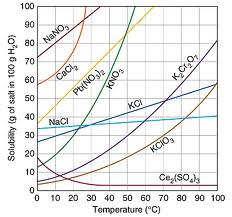 How to interpret a graphical representation of solute in solvent.
Saturation
• Solubility – how much solute is in a solution

• Unsaturated – the liquid (solution) can dissolve				 more solute (not filled)

• Saturated – the liquid is holding the maximum				 amount of solute possible

• Supersaturated – the liquid is holding more					 solute than possible
	*Created by quickly heating and slowly cooling the solution*
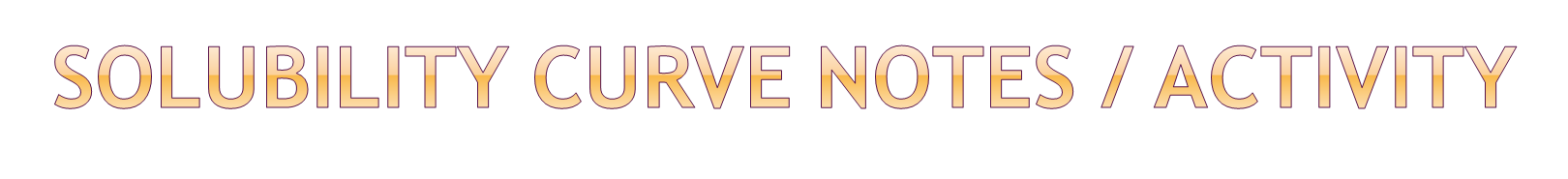 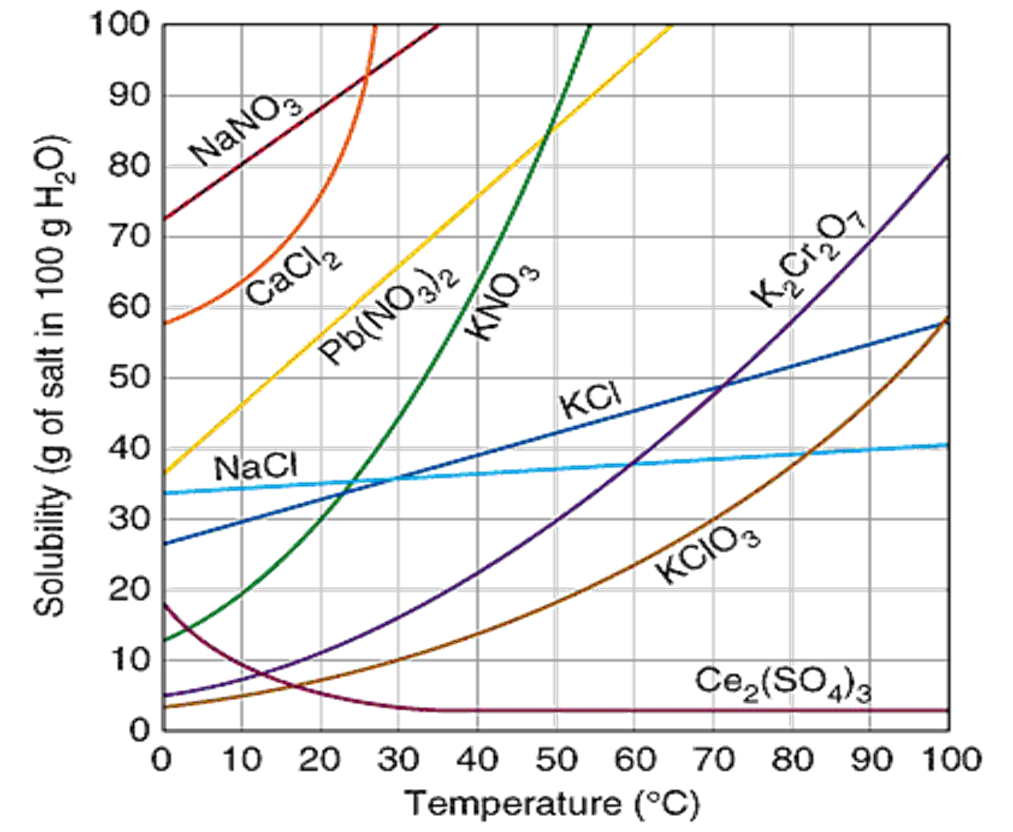 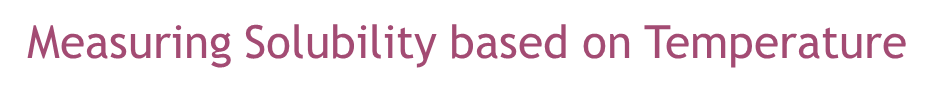 Solubility Curve
Solubility Curve – a graphical representation of the amount of substance that can dissolve into 100 g of water at a specific temperature (Celsius)
Substances: Compound being dissolved in water (H2O)
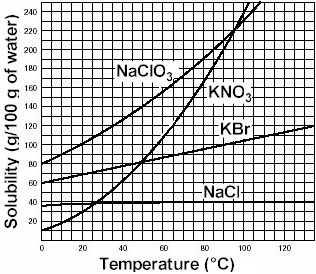 Y-axis: Solubility of substance (g/100 g H2O)
X-axis: Temperature (Celsius)
Interpreting a Solubility Curve
Each point on the solubility curve shows how many     grams can be dissolved at a specific temperature:
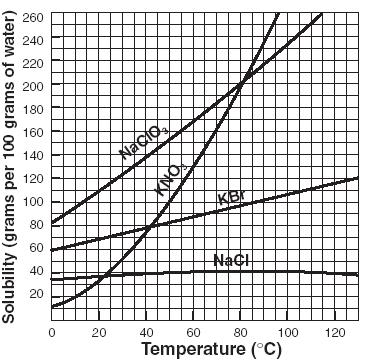 Each line shows how much substance can dissolve as a function of the temperature of the solution.
Using a Solubility Curve
How many grams of potassium bromide (KBr) can	dissolve in 	100 grams of water at 20°C?
Answer: 70 grams of KBr can dissolve in 100g of water at 20°C
70g
Practice Using Solubility Curve
How many grams of potassium nitrate (KNO3) can 	dissolve in 100 g of water at 60°C?
130g
Answer: 130 g of KNO3 can dissolve in 100 g of H2O
Saturated / Unsaturated / Supersaturated
Review: How we numerically describe saturation
Saturated: solute = solubility
Unsaturated: solute < solubility
Supersaturated: solute > solubility
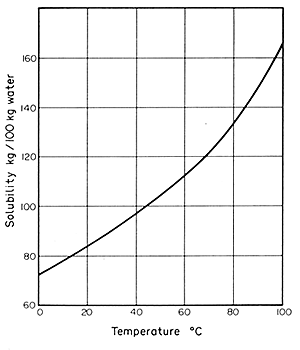 Saturated 

Unsaturated 

Supersaturated
NaNO3
How many grams of potassium bromide (KBr) can dissolve in 100 g of water at 20°C?
Practice #1:
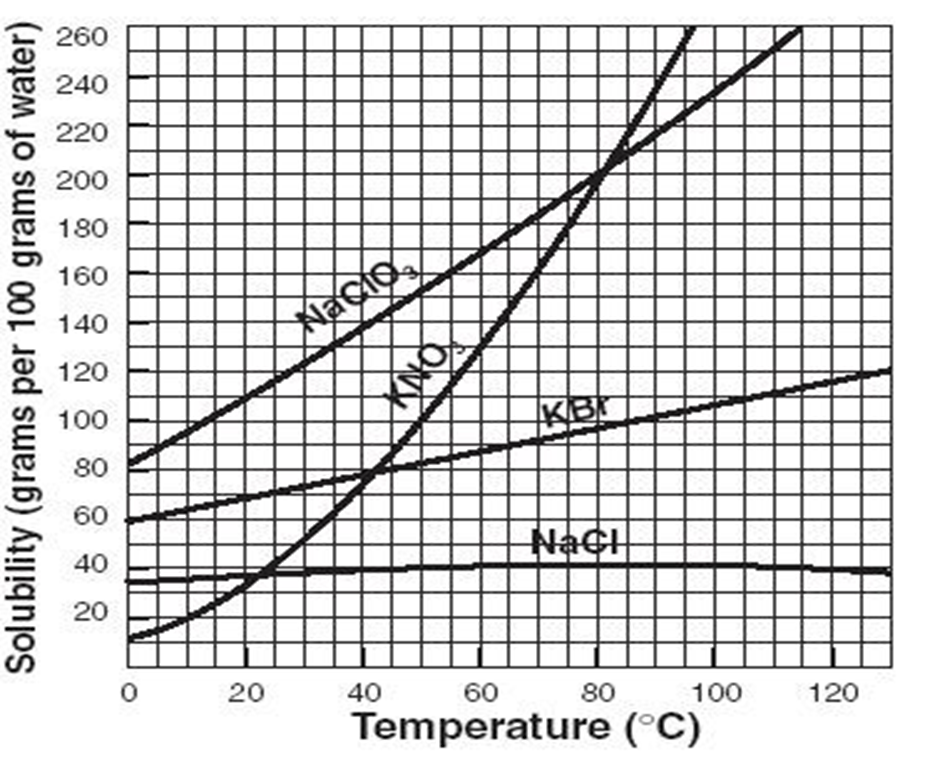 70 g
Answer: 70 grams of Potassium Bromide can be dissolved in 100 grams of water at 20° C.
How many grams of sodium chloride (NaCl) can dissolve in 100 g of water at 100°C?
Practice #2:
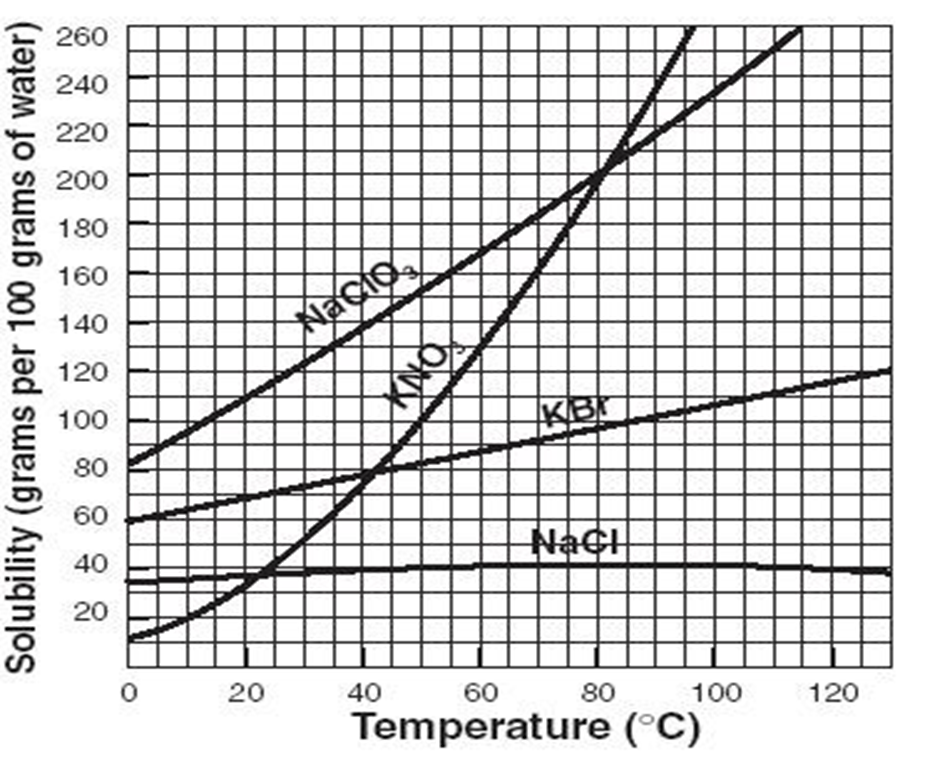 40 g
Answer: 40 grams of Sodium chloride can be dissolved in 100 g of water at 100°C
How many grams of sodium chlorate (NaClO3) can dissolve in 200 g of water at 80°C?
Practice #3:
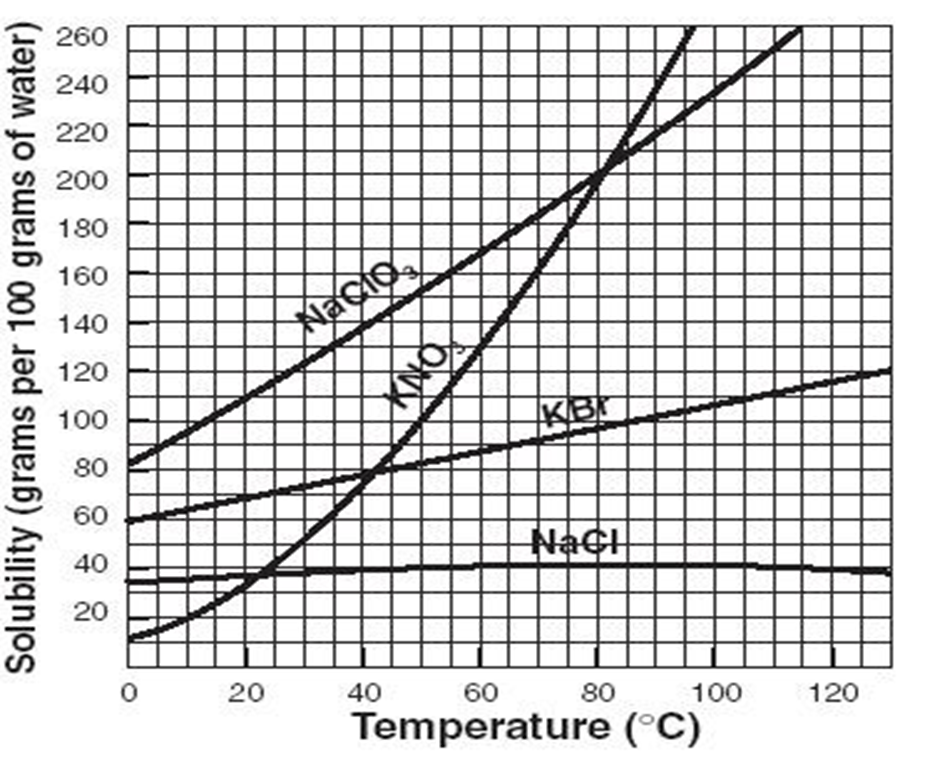 200 g
200g per 100 g of water, so in 200 g of water we will have to double it:
200x2=400 g NaClO3  can be dissolved in 200 g of water at 80°C
At what temperature can 150 grams of potassium nitrate (KNO3) dissolve in 100 g of water?
Practice #4:
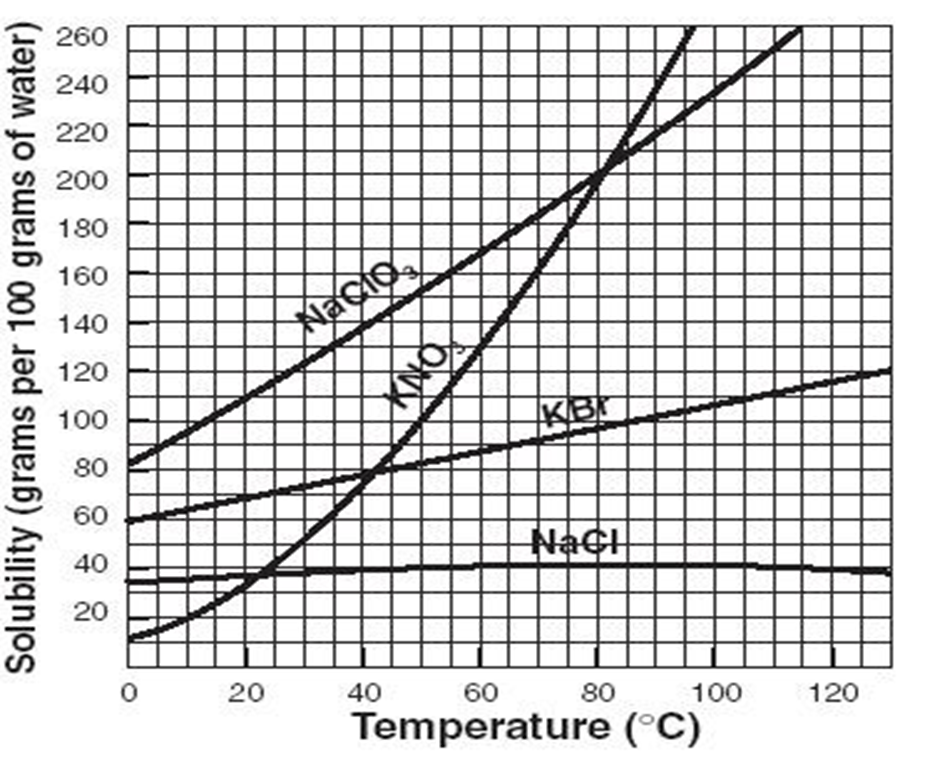 65° C
Answer: 150 grams of Potassium nitrate can be dissolved in 100 g of water at 65°C
At what temperature can 100 grams of potassium bromide (KBr) dissolve in 100 g of water?
Practice #5:
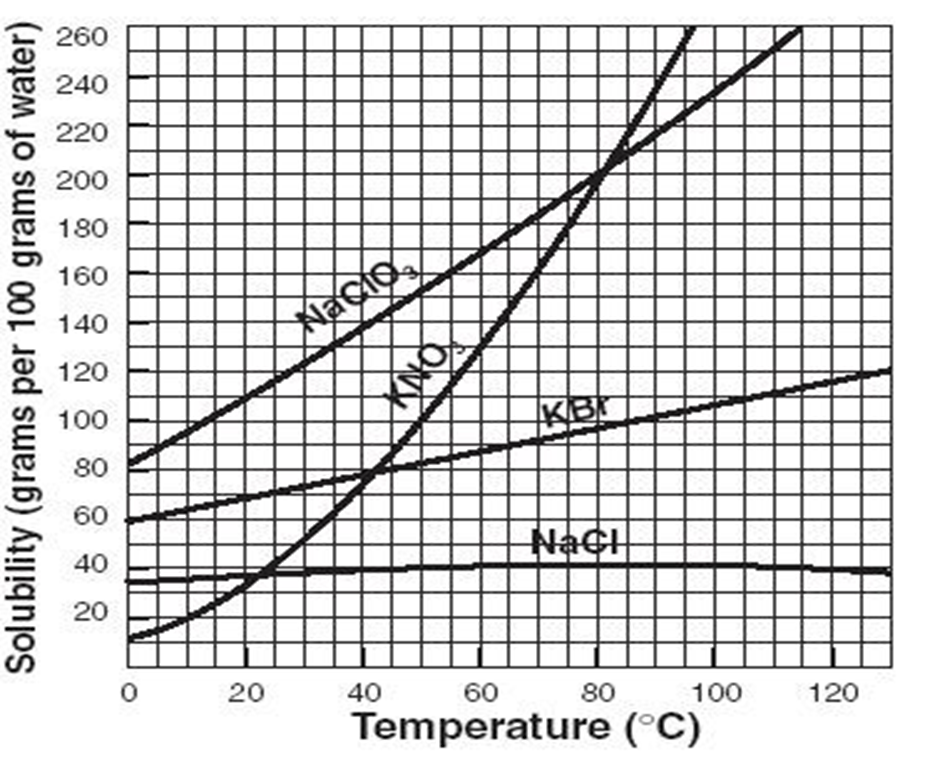 82° C
Answer: 100 g of potassium bromide can dissolve in 100 g of water at 82°C
Homework
Read section 8.5
Complete:
Page 395 #1-3
Page 397 #1-4,6